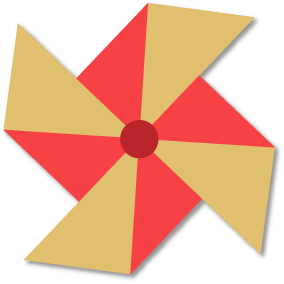 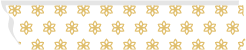 MENGEMBANGKANKEMAMPUAN DIRIKU
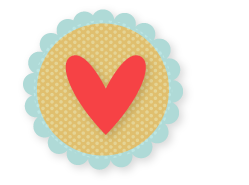 Bernubuat
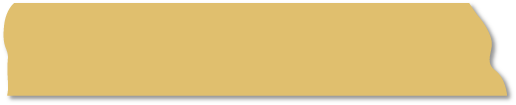 Melayani
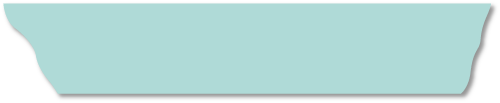 Mengajar
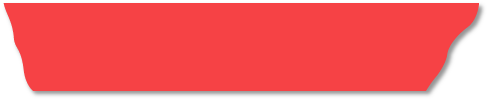 4 Karunia menurut Paulus
Menasehati
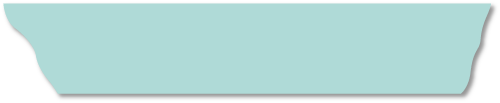 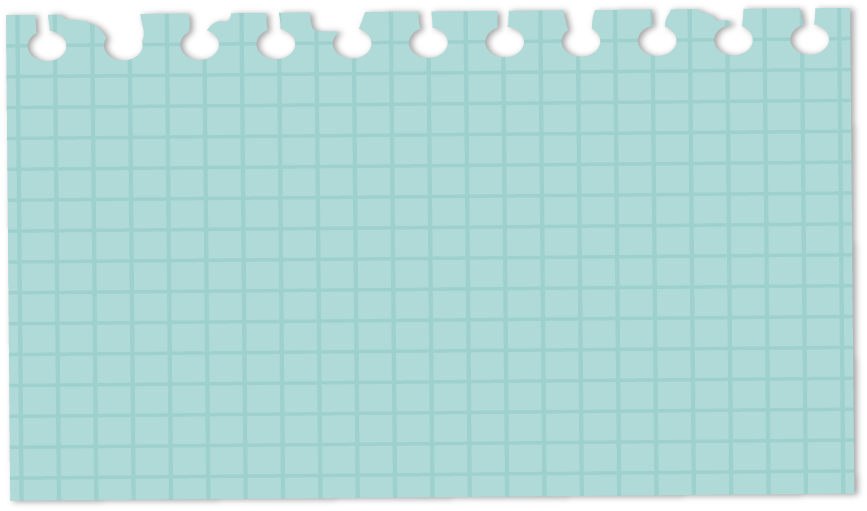 Selain segala kelebihan dan kekurangan, kepada setiap orang masing-masing juga diberikan TALENTA untuk dikembangkan.
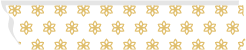 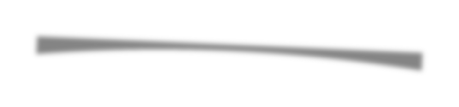 BAKAT
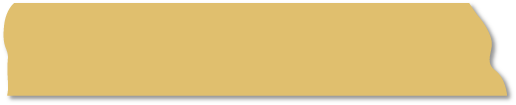 KETERAMPILAN
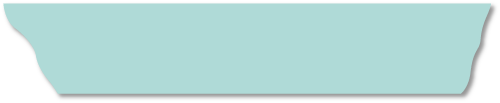 KECERDASAN
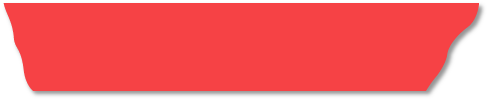 TALENTA :
KEPANDAIAN
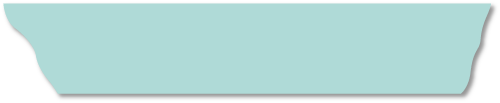 KEMAMPUAN
OLAHARAGA
ILMU PENGETAHUAN
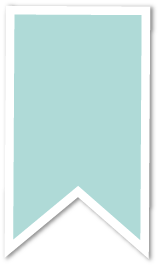 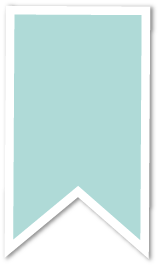 03
01
MATEMATIKA, BAHASA ASING, DLL
BULU TANGKIS, SEPAK BOLA, RENANG, SEPEDA, CATUR, DLL
WATAK
SENI
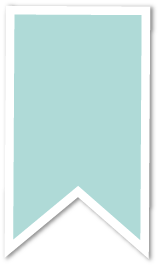 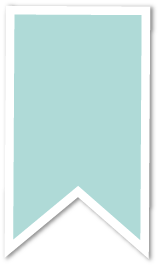 02
04
SUARA, MUSIK, TARI, LUKIS DLL
MEMIMPIN, MELAYANI
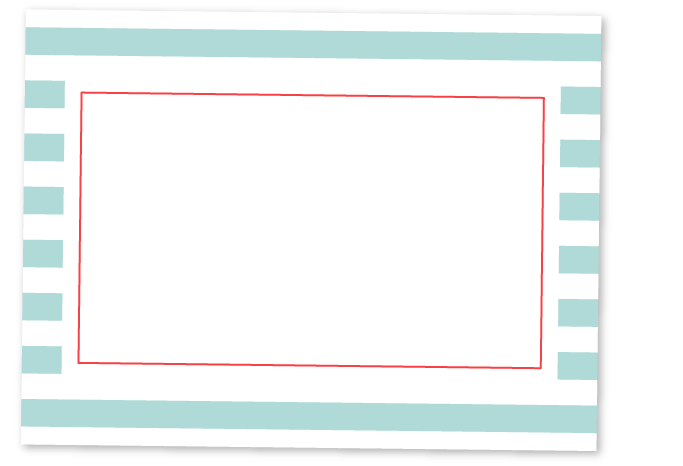 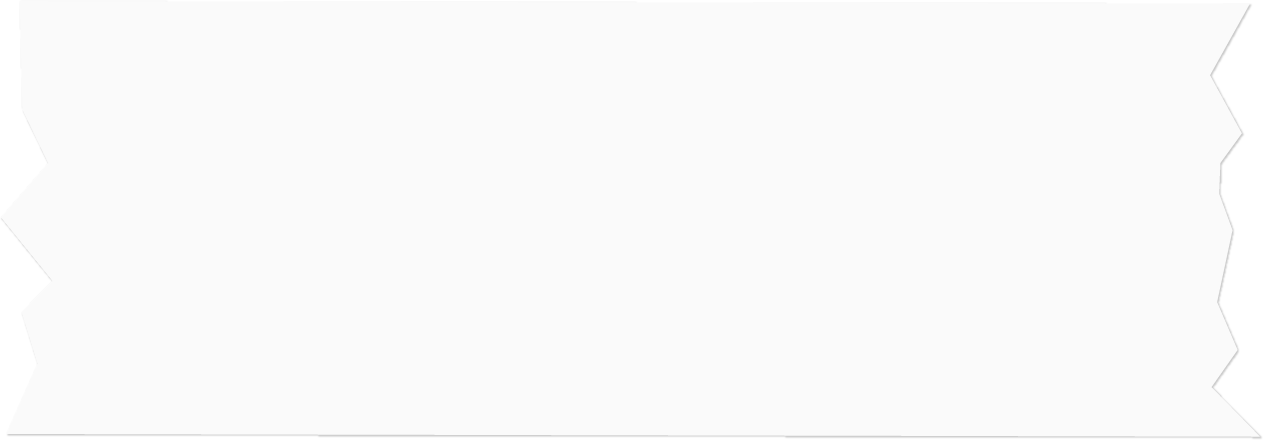 Tuhan sudah memberikan secara CUMA-CUMA maka tidak ada alasan bagi kita untuk tidak mengembangkannya.
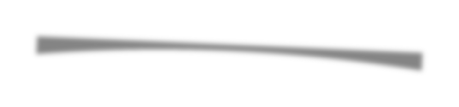 PERUMPAMAAN TENTANG TALENTA
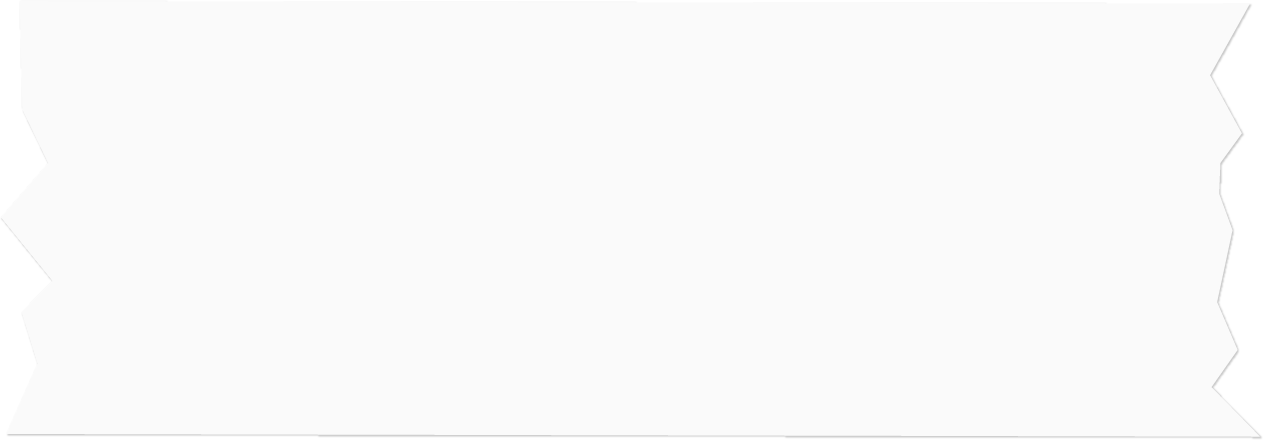 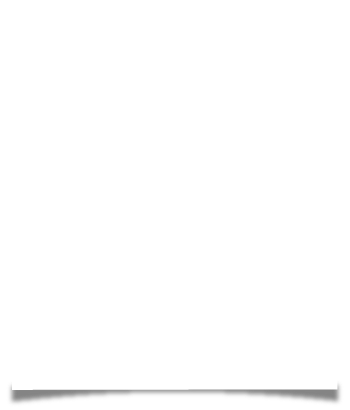 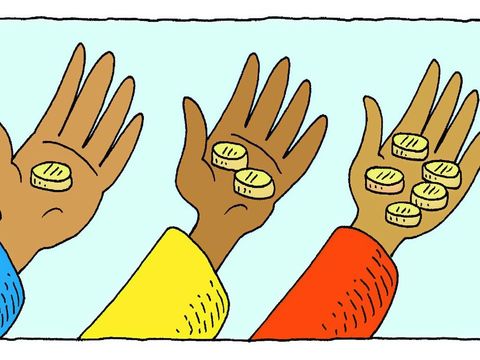 MATIUS  25:14-30
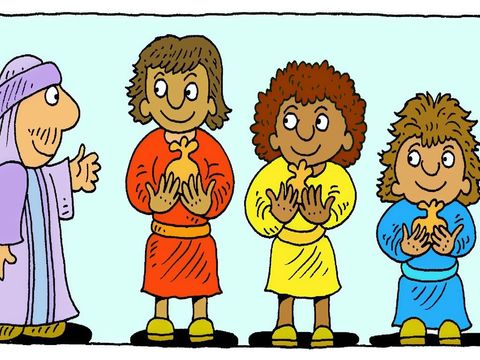 "Sebab hal Kerajaan Sorga sama seperti seorang yang mau bepergian ke luar negeri, yang memanggil hamba-hambanya dan mempercayakan hartanya kepada mereka.
Yang seorang diberikannya lima talenta, yang seorang lagi dua dan yang seorang lain lagi satu, masing-masing menurut kesanggupannya, lalu ia berangkat.
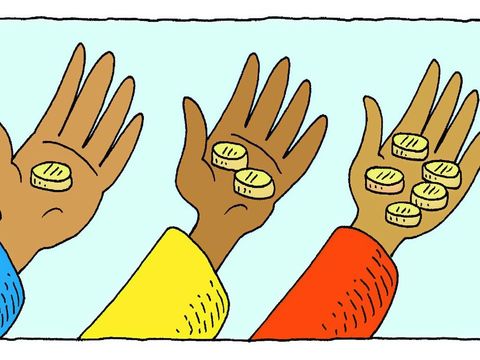 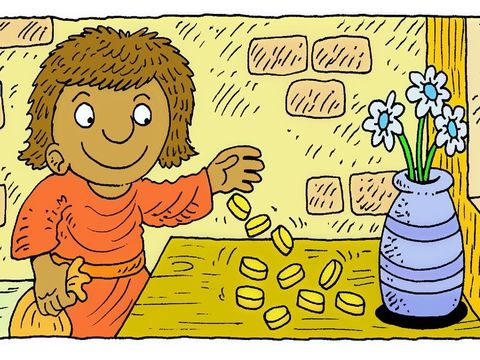 Segera pergilah hamba yang menerima lima talenta itu. Ia menjalankan uang itu lalu beroleh laba lima talenta. Hamba yang menerima dua talenta itu pun berbuat demikian juga dan berlaba dua talenta.
Tetapi hamba yang menerima satu talenta itu pergi dan menggali lobang di dalam tanah lalu menyembunyikan uang tuannya.
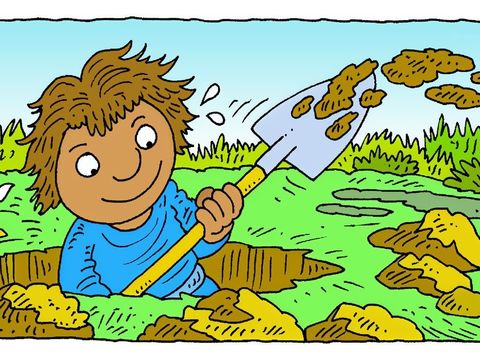 Lama sesudah itu pulanglah tuan hamba-hamba itu lalu mengadakan perhitungan dengan mereka.
Hamba yang menerima lima talenta itu datang dan ia membawa laba lima talenta, katanya: Tuan, lima talenta tuan percayakan kepadaku; lihat, aku telah beroleh laba lima talenta.
Maka kata tuannya itu kepadanya: Baik sekali perbuatanmu itu, hai hambaku yang baik dan setia; engkau telah setia dalam perkara kecil, aku akan memberikan kepadamu tanggung jawab dalam perkara yang besar. Masuklah dan turutlah dalam kebahagiaan tuanmu.
Lalu ddatanglah hamba yang menerima ua talenta itu, katanya: Tuan, dua talenta tuan percayakan kepadaku; lihat, aku telah beroleh laba dua talenta.
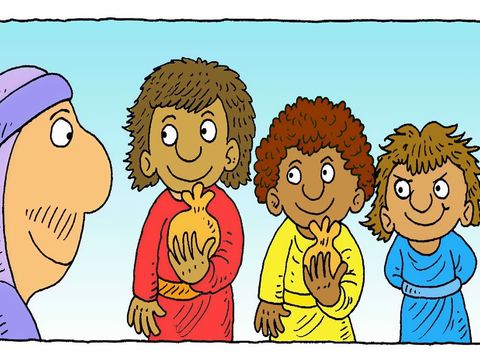 Kini datanglah juga hamba yang menerima satu talenta itu dan berkata: Tuan, aku tahu bahwa tuan adalah manusia yang kejam yang menuai di tempat di mana tuan tidak menabur dan yang memungut dari tempat di mana tuan tidak menanam.
Karena itu aku takut dan pergi menyembunyikan talenta tuan itu di dalam tanah: Ini, terimalah kepunyaan tuan!
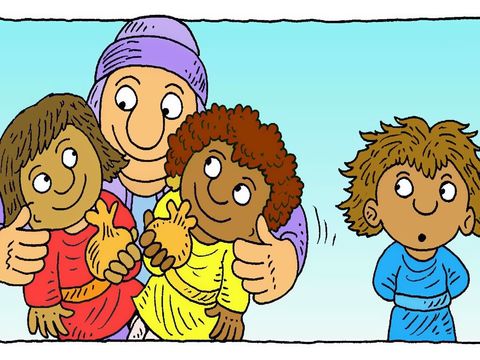 Maka jawab tuannya itu: Hai kamu, hamba yang jahat dan malas, jadi kamu sudah tahu, bahwa aku menuai di tempat di mana aku tidak menabur dan memungut dari tempat di mana aku tidak menanam?
Karena itu sudahlah seharusnya uangku itu kauberikan kepada orang yang menjalankan uang, supaya sekembaliku aku menerimanya serta dengan bunganya.
Sebab itu ambillah talenta itu dari padanya dan berikanlah kepada orang yang mempunyai sepuluh talenta itu.
Karena setiap orang yang mempunyai, kepadanya akan diberi, sehingga ia berkelimpahan. Tetapi siapa yang tidak mempunyai, apa pun juga yang ada padanya akan diambil dari padanya.
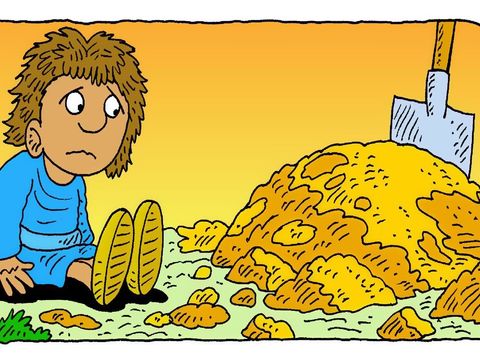 KESIMPULAN
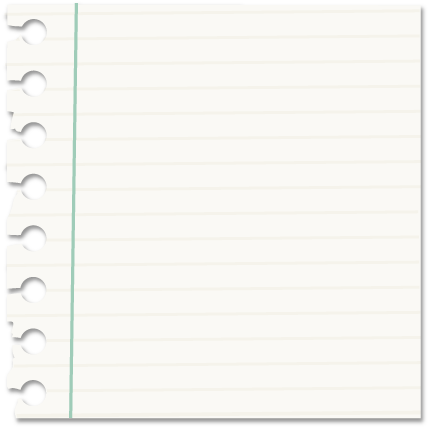 Tuhan sudah menganugerahkan kepada manusia TALENTA, talenta itu harus kita kembangkan  dengan berbagai cara
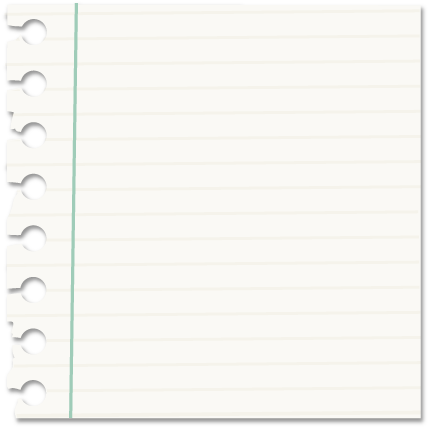 Jika tidak berani untuk berusaha, talenta menjadi tidak berkembang dan hilang
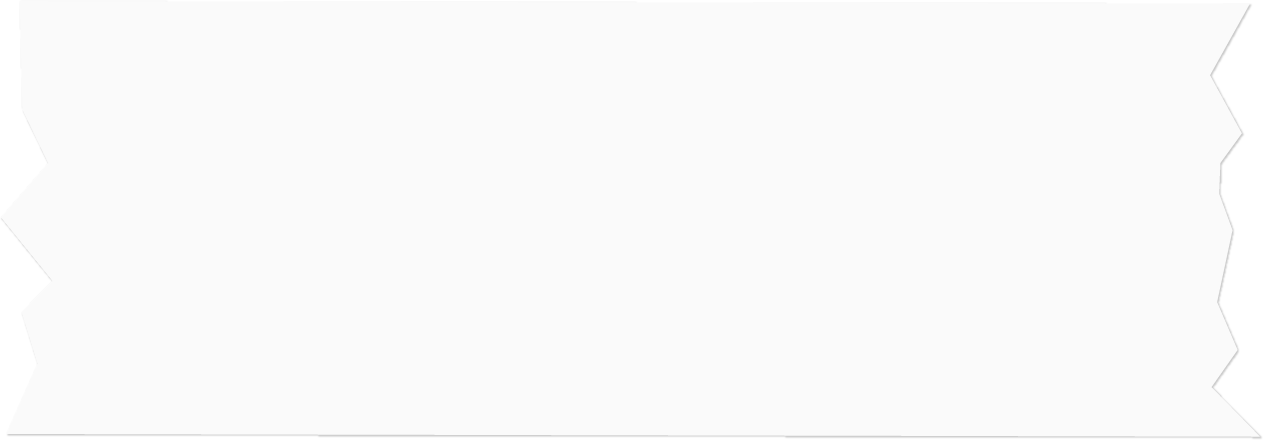 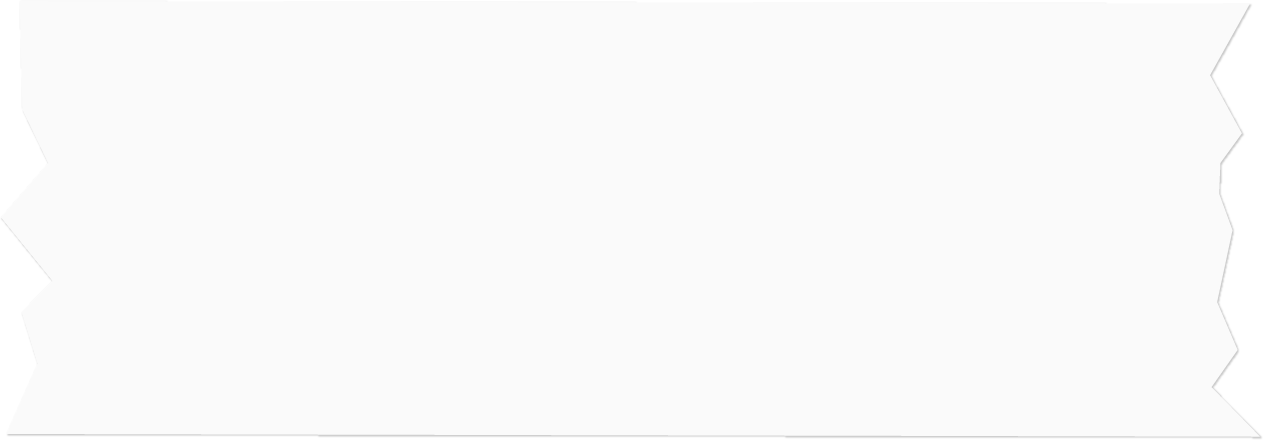 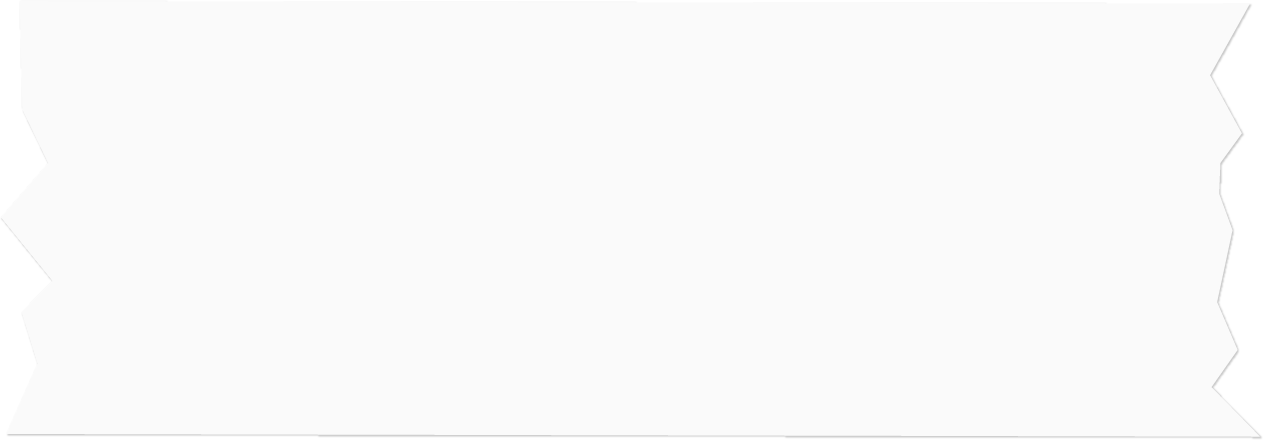 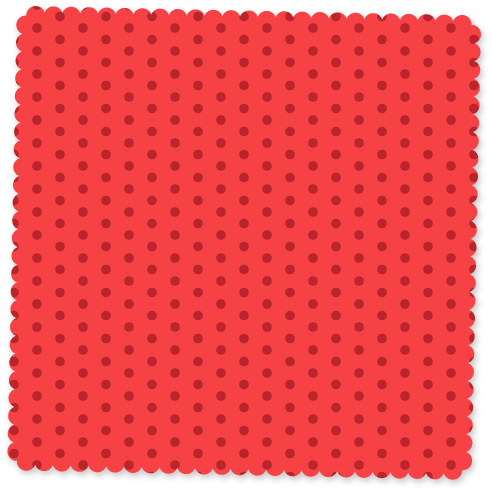 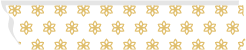 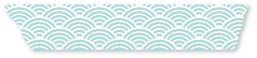 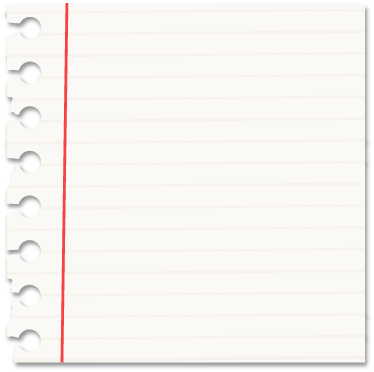 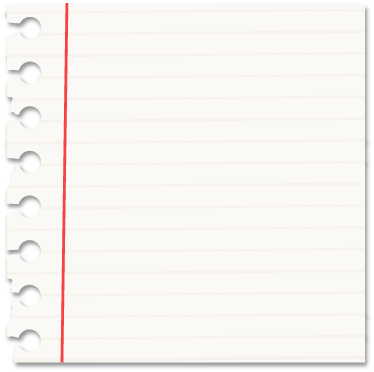 Tetapi terkadang manusia merasa tidak memiliki kemampuan sehingga takut untuk maju
Jadi, talenta yang kita miliki harus kita kembangkan agar berguna bagi diri sendiri, sesama dan Tuhan
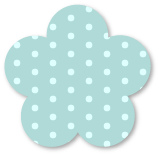 TUGAS KELOMPOK
Apa yang terjadi pada hamba yang menyembunyikan talentanya?
Dari 3 hamba dalam perumpamaan tentang talenta , siapa yang telah mengembangkan talentanya ?
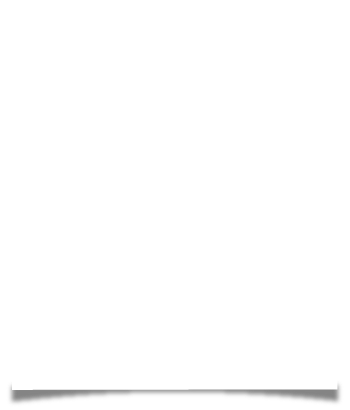 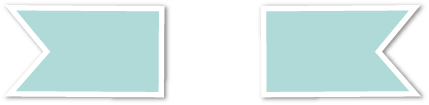 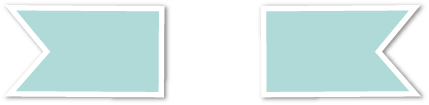 1
2
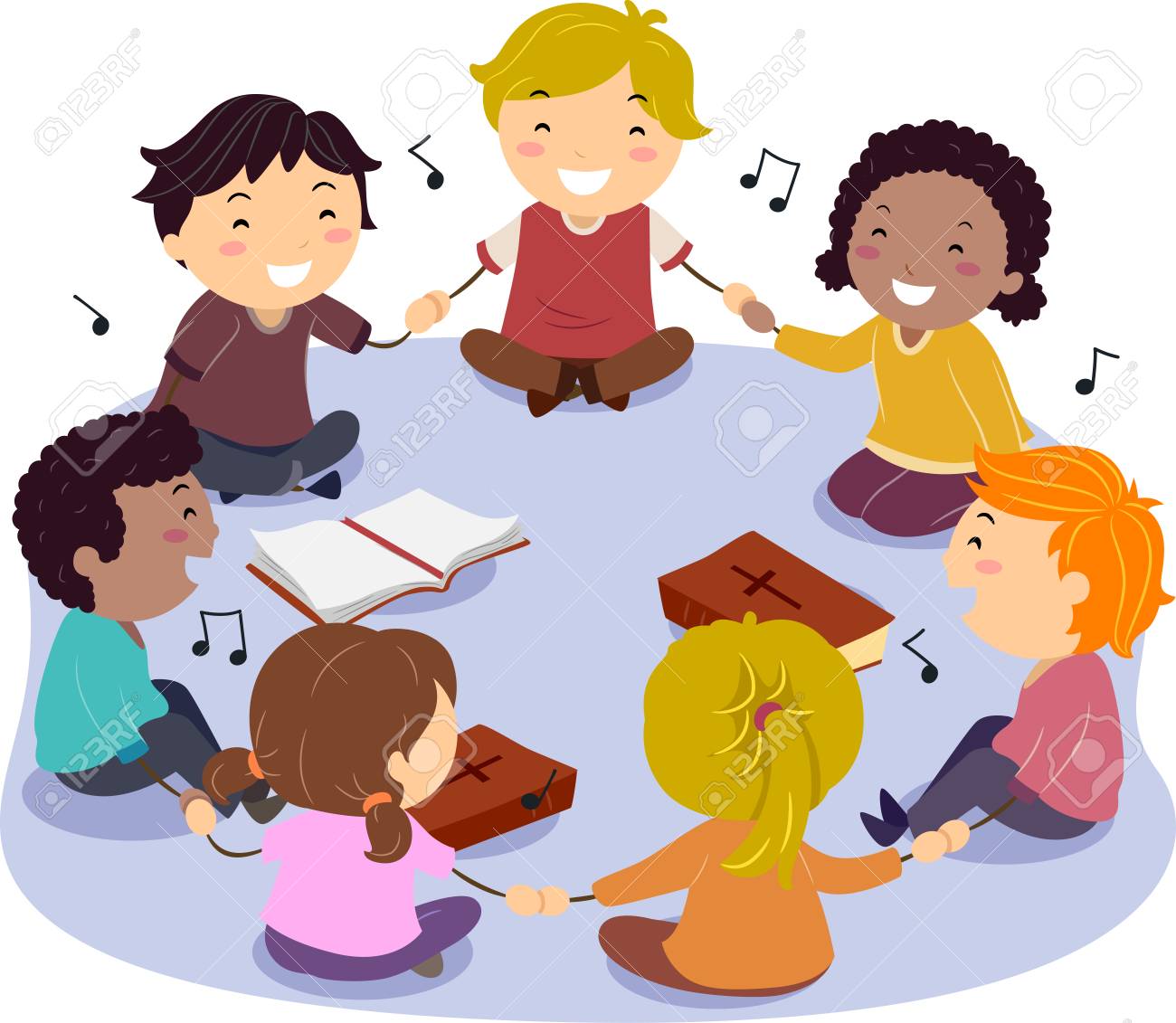 Pesan apa yang dapat kalian ambil dari Matius 25:14-30 ?
Sebutkan cara yang kamu tempuh untuk mengembangkan kemampuanmu !
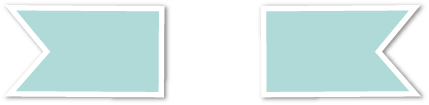 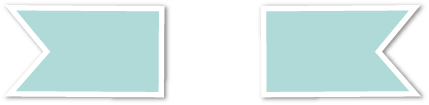 3
4
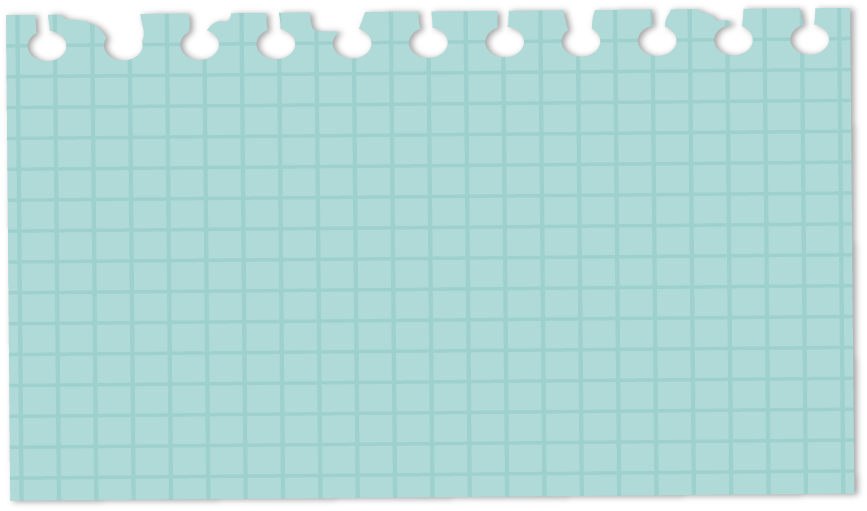 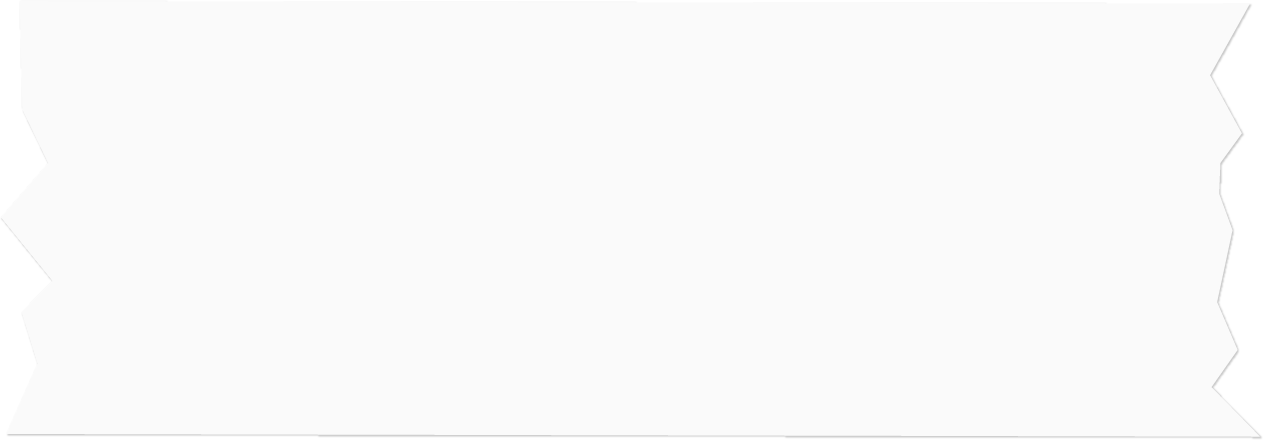 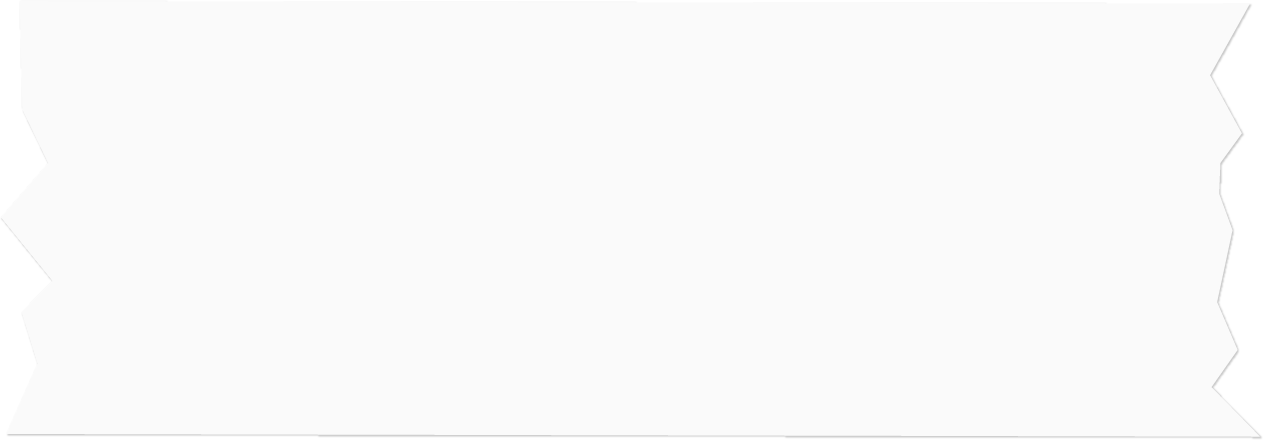 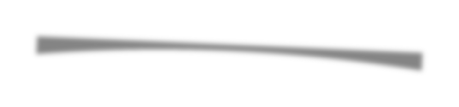